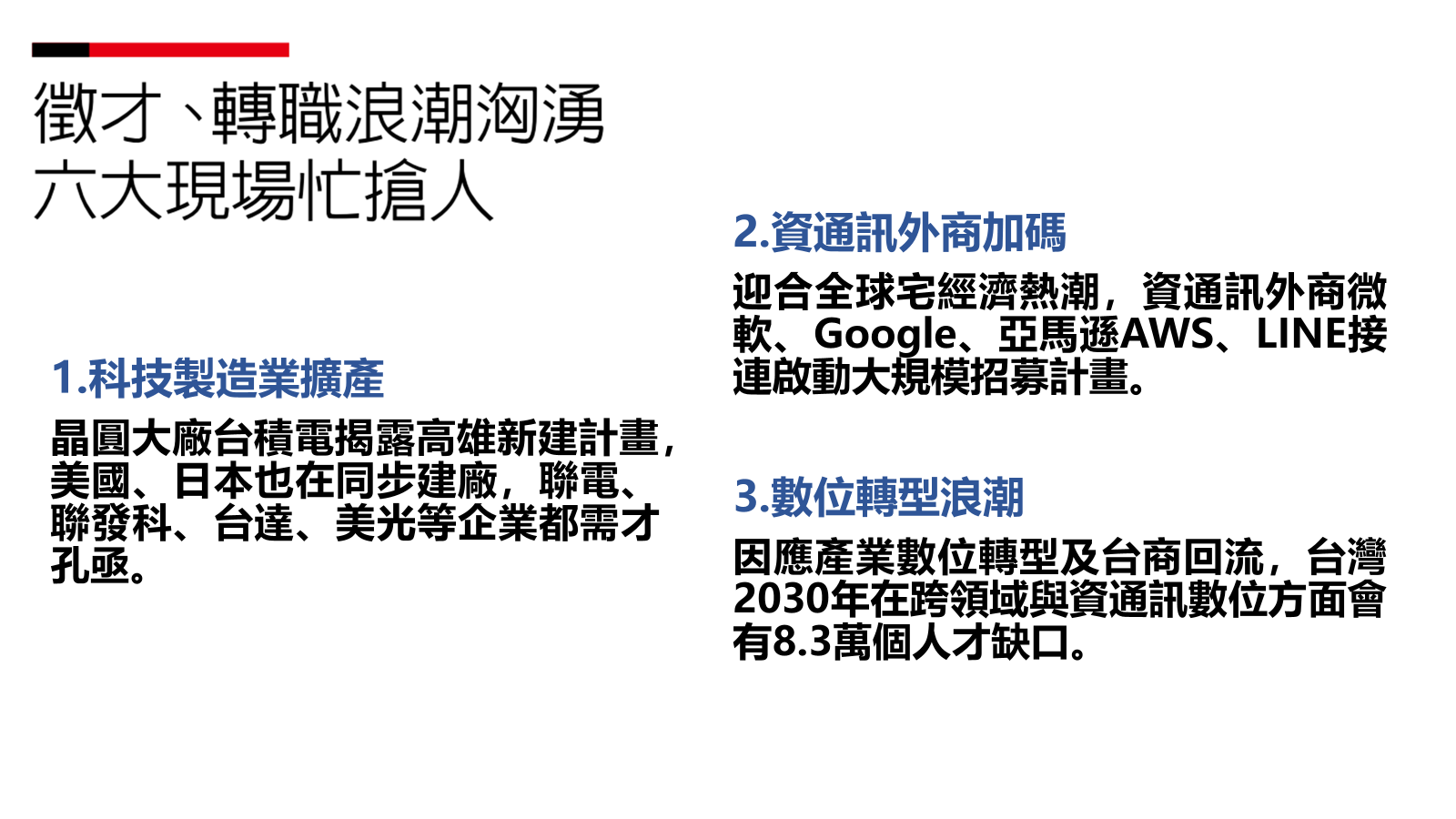 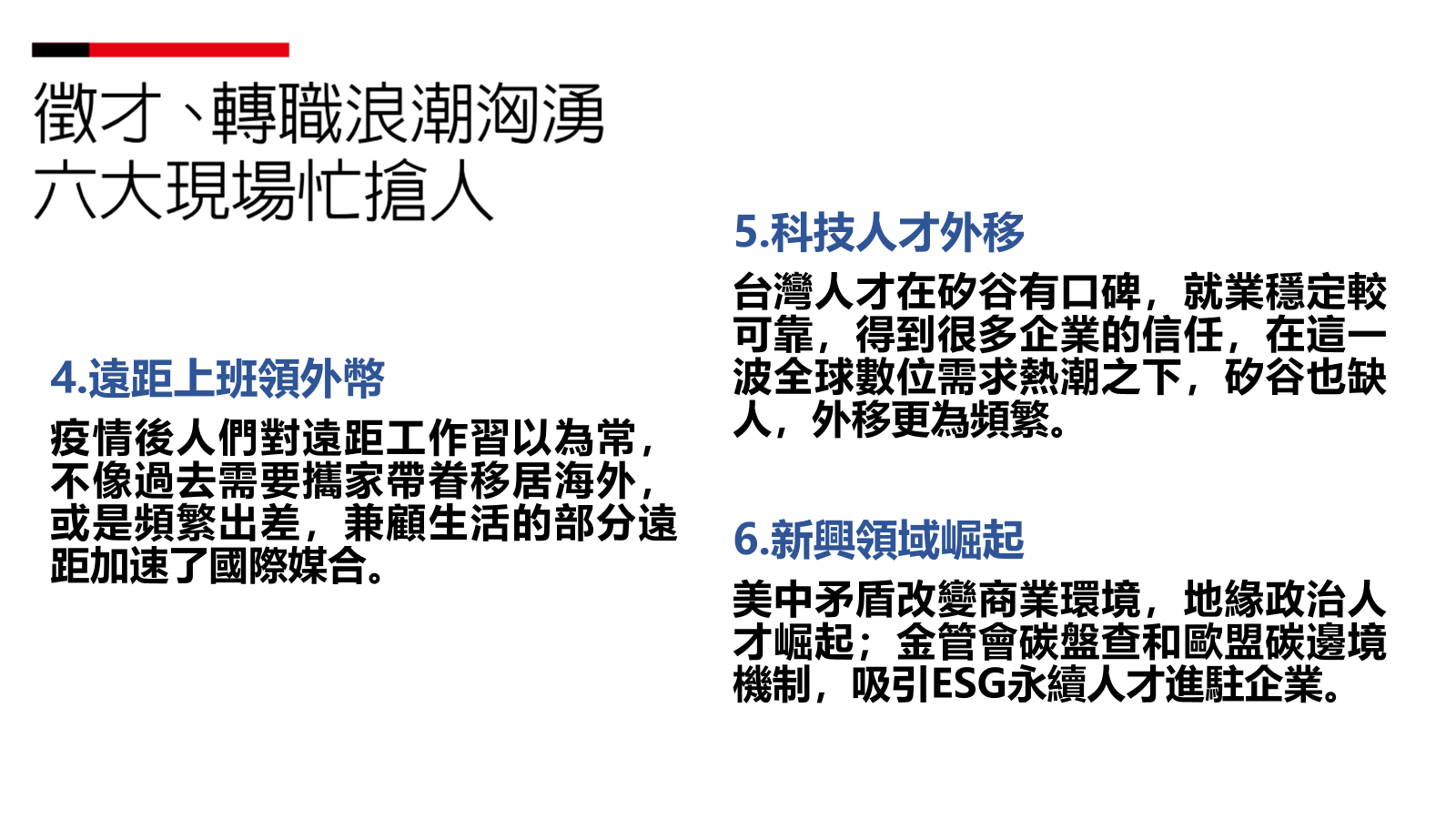 台灣未來最被需要的
28種人才
類別1：智慧生活類
數位賦權人才：大數據運用及平台建置、AI 與人腦協作技術、數據優化 各種決策
網宇世界人才：真實與虛擬世界體驗無縫接軌，滿足個性化與適應性需 求，元宇宙與多媒體整合技術
自駕革命人才：自駕與車聯網設計與技術，後移動革命時代的交通運輸 及物流設計、機器人與虛擬場域形塑新工作模式
韌性應用人才：利用科技發展適應環境變化系統及預警抗災機制，提升 關鍵數位基礎設施自主性，達數位平權，建構跨境網路安全機制及認證標
準，資安人才
類別2：生命進化類
樂齡進化人才：
延緩衰老及健康餘命設計技能、智慧新照護模式、利用科技創造醫療平權 模式

生物科技人才：
運用在農林漁牧進化與永續的技術或突破人與生物極限、解決新疫情時代 的預防與治療，以及運用新食科技術，解決全球糧食問題
類別3：永續發展類
永續環境人才：脫碳能源、減碳製程、資源循環、防災韌性
零碳交易人才：因應碳有價時代的相關配套新貿易、財會、財法、金 融人員
韌性社會人才(S) ：因為SROI時代落地所需人才，如DEI、勞資關係 處理、員工福利、人才營運、CSR經營
敏捷治理人才(G) ：具備公司治理結構的設計管理能力，以符合利 害關係人的權益，並透過智慧管理提升管理效能
類別4：國家重點產業類
航太人才：如衛星、太空科技、航太材料、無人載具的運用
半導體人才：晶片研發、設備、應用等人才
材料運用人才：利用特殊化學材運用於工業、醫材、生活……
國防科技人才：國艦國造及武器軟硬體研發
軌道交通人才：軌道運輸自主國產化，如中控、燈號、車廂
類別5：新時尚生活產業類
運動產業人才：
健身運動經濟、競技運動人才、運動治療、運動體育科技……
文創產業人才：
文化產業化、產業文創化的技能
表演藝術人才：
影視、音樂、繪畫、自媒體經營、經紀及企業化、產業化、藝術收藏
類別6：新型設計產業類
工業設計人才：
結合AI和ESG精神，於製程、工廠動線、物流倉管的重新設計及進化
商品設計人才：
運用大數據、ESG、特材、3D列印……進行更有效能及符合主流價值 的設計
土建設計人才：
因應危老、都更、綠建築、韌性國土以及產業配置，進行新型態的土建 設計
類別7：迭代轉型產業類
新零售人才：新電商、新通路的運作操盤
新觀旅人才：觀光操作、餐旅運營、會展經濟、永續旅遊經濟
新傳播人才：政府及企業內外宣、新型態品牌關係……
新智庫人才：地緣政治、ESG分析、新產業分析、國際新法、ESG
新法……
新語言人才：在AI可能取代外語人才下，語言人才如何和AI和平共 處，甚至補AI之不足
類別7：迭代轉型產業類
新教育人才：
在AI可能取代教育人才下，如何運用人性優勢，與AI和平共處，甚至補
AI之不足

新醫療人才：
在人類老化，醫療需求大增，但AI及機器人取代部分醫療程序下，如何 運用人性優勢，與AI和平共處，甚至補AI之不足